GERT Force
October 4, 2018
Announcements
Dean and Department Head Retreat, October 11

GEAC Meeting, October 23, 2-4pm

Update on Travel to San Francisco
Task Force Charge and Plan
The Task Force will develop general education student learning outcomes.
Engage the campus in a discussion about important graduate attributes.
Attend professional development about curriculum and instruction.
The University will redesign general education core courses and capstone courses to align with the new student learning outcomes. 
Arrange for the best professors to teach core courses with VL/instructor support.
Provide faculty development in course and assignment design.
Seek and resolve implementation challenges, such as those involving transfer credits and the workload on staff. 
Develop an efficient assessment process.
The University will design co-curricular experiences for the first year that align with the new student learning outcomes. 
Create experiences through the Division of Student Affairs to enhance student learning.
Execute the objectives of the QEP and seek other methods to improve advising.
Rough Timeline
December 2018 – Approval of new student learning outcomes.

February 2019 – AAC&U General Education Conference.

Spring 2019 – Rubric development for new SLOs. How will we assess our new SLOs? Portfolios? Artifacts? We need to design a process for institutional assessment and have it in place BEFORE we implement. 

Summer 2019 – Course and Syllabi analysis. Which courses/assignments need redevelopment? Which courses need to embed SLOs? Will we need to implement the redesign in phases? 

Spring and Summer 2019 – Co-curricular FYE development. Will we need a sub-committee at this point? Who should serve?
Rough Timeline
Fall 2019 – FYE Co-curricular pilot?

Fall and Spring 2019 – Targeted course and assignment design

Fall and Spring 2019 – Assessment and approval process development

Spring 2019, Summer 2019 – Staff Implements new courses for Fall 2020?
We need a plan for SLO development.
How will we develop our SLOs? 
How will we engage stakeholders? 
What data/information/knowledge/wisdom do we need? 
Goal of December approval. 
AAC&U General Education Conference in February to begin learning about implementation.
We need input from the following:
Deans and department heads
Faculty
Library
All academic and student services departments
Community stakeholders, who are these people? What can we ask them that was not covered in the QEP? 

HOW ARE WE GOING TO DO THIS? I have an idea.....
How to get info.....
What about a survey like this one? 

Disciplinary meetings? 

Department/college meetings? 

Open forums? 

How much more input do we really need?
Let's talk about data that can inform our decisions....
2017-18 Gen Ed Assessment Plan
QEP Research
Faculty and Student Evaluations of Advising
NSSE – National Survey of Student Engagement
IPEDS – Integrated Post-secondary Education Data System
Grad Fest
What else? IRE has.......
SEI data
Academic History
Syllabi
Department and program planning/assessment reports
Accreditation reports and feedback
First Year Experience
Which courses should students take their first year? How can we make a simple adjustment in the curriculum to begin the refining process? 

What co-curricular activities can we add to the gen ed? 

What would a sub-committee look like for this facet of our charge?
Books
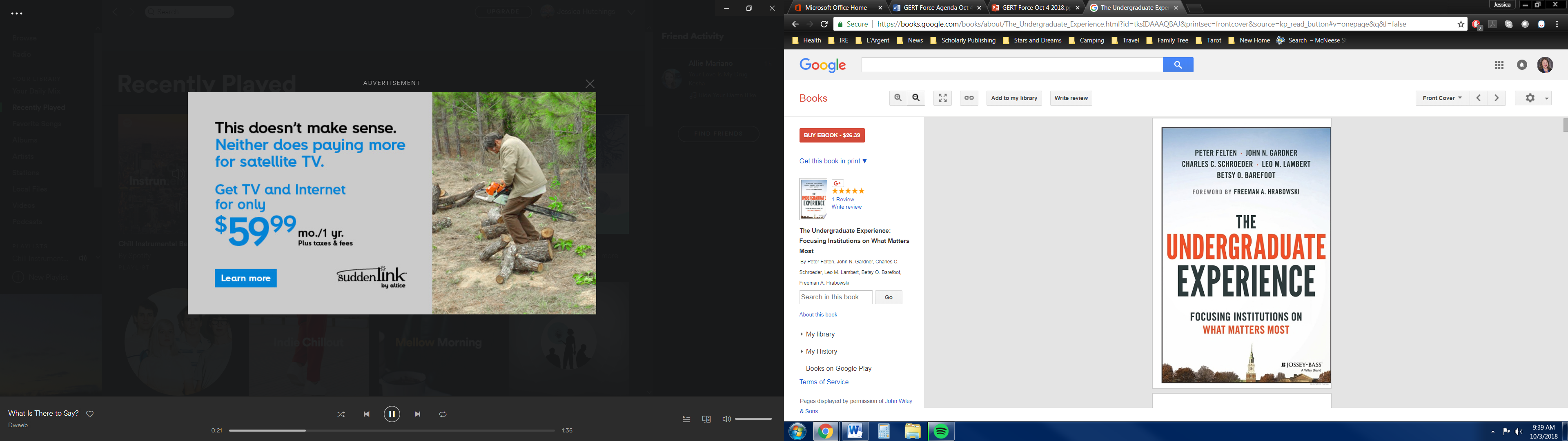 Low-Hanging Fruit 1
Advising rule that first year freshmen MUST enroll in XYZ, a 30-hour pathway. How would we enforce this? Can the registrar do something on the technical side? Can advisors enroll them immediately? These are questions for Karen Westfall, Catrina Boenig, Stephanie Tarver, and Marshal Guidry.
Low-Hanging Fruit 2
Remove disciplinary requirements for SLOs. Remove SLOs that are not working. Discuss which SLOs we definitely need to keep.
Low-Hanging Fruit 3
Cutting low-enrollment courses from core
LOUIS Textbook Initiativehttp://www.louislibraries.org/alearningla
Curriculum-Driven Acquisitions
Textbook Lists
Open Educational Resources
Technology Support
Descriptions of Initatives Around the State
http://vle.credoreference.com/louis/Affordable-Learning-LOUISiana-Video
What are our next steps?